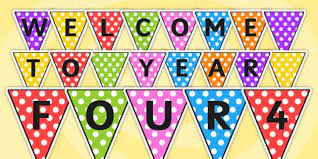 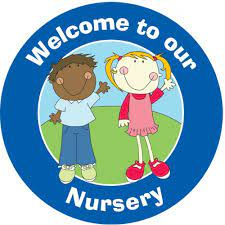 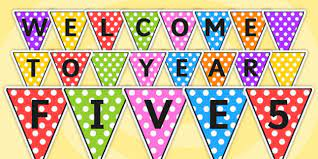 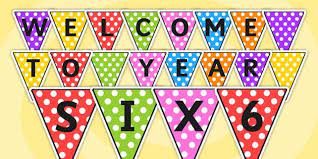 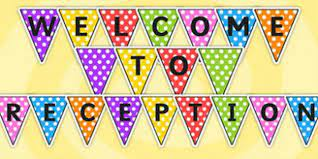 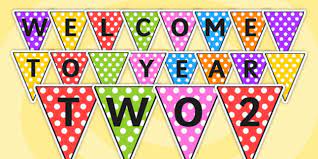 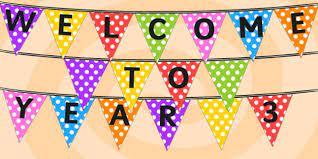 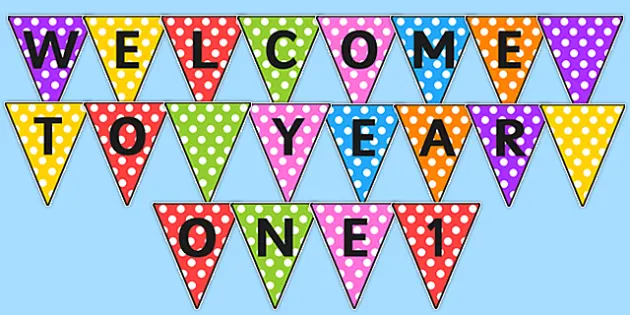 Staff in Year 6 are:
Miss Howard
Mrs Salza
Mr Flint
Miss Doherty
Mrs Murray
Miss Galka

We are very much looking forward to working with and getting to know your children this year.
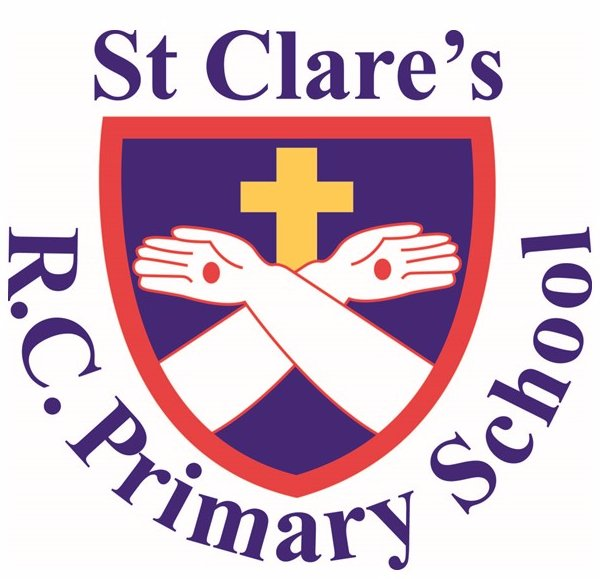 Our school Mission Statement:
'Guided by Jesus Christ, our teacher, we journey together, learning to dream, believe and achieve'
If you have any queries, questions or concerns throughout the year, please contact me via r.howard@st-clares.Manchester.sch.uk , see me after school when you are picking your child up, or make an appointment to see me.

I am here to support your child, but as a school we want to support families too wherever we can. Please get in touch.
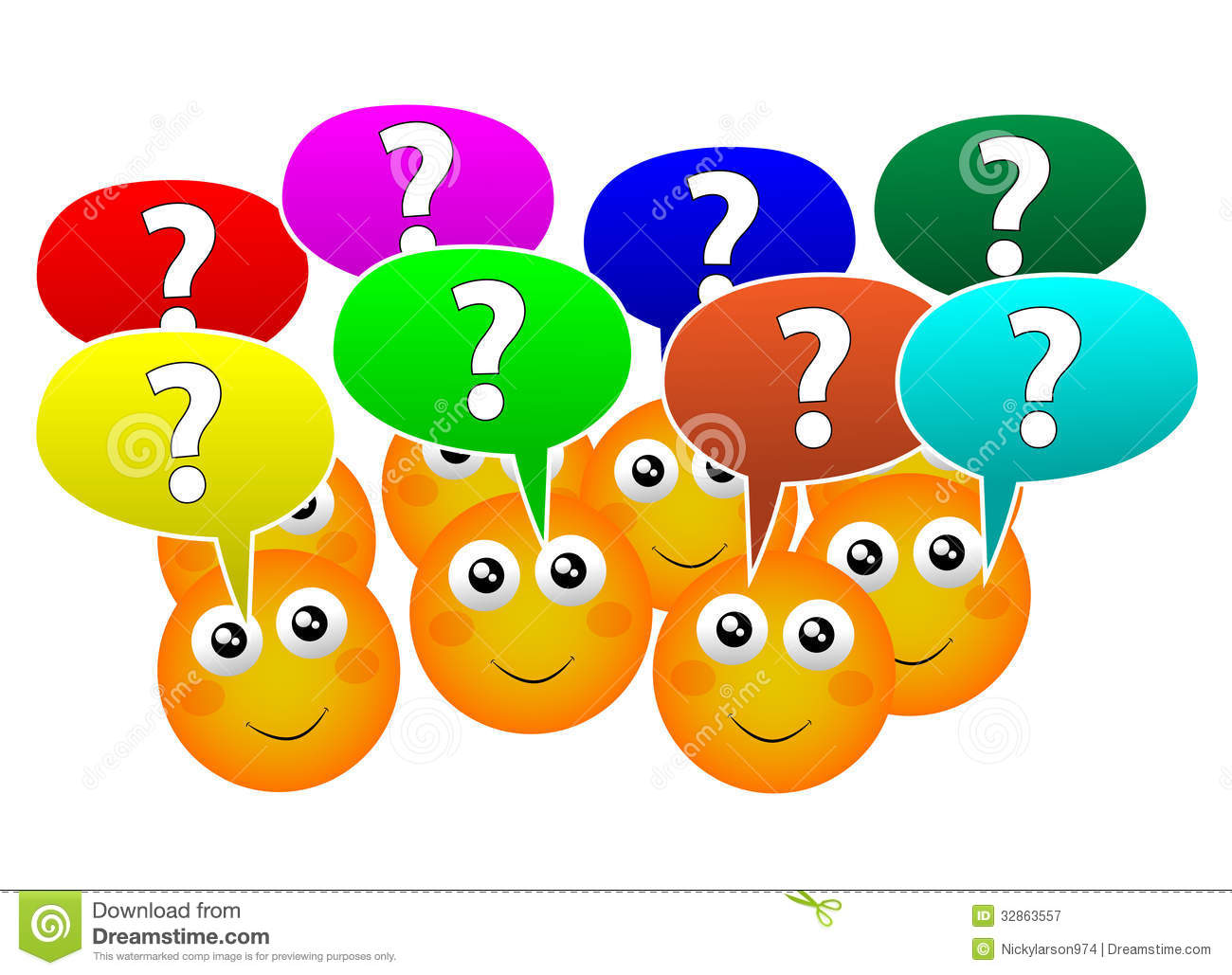 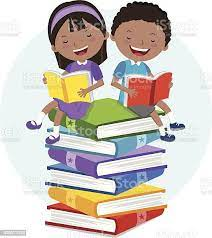 READING

Please read with your child every night. I can not stress how important it is as reading crosses all curricular areas in school.

Your child should be reading for 20 minutes every night.

Pupils reading records will be checked daily so that I can ensure they are reading enough at home. If a child is not reading regularly, I can get in touch with you to discuss how I can support this.
When pupils finish a book, they will quiz on accelerated reader. I check this with the class every Friday, and reward pupils who have read a lot that week.
We want your child to develop a love of reading. Take time to sit with them and share a book, a poem, a comic, a magazine, a football programme – anything that involves reading.

As your child reads, their minds are opened up to new information, new experiences, new dreams…
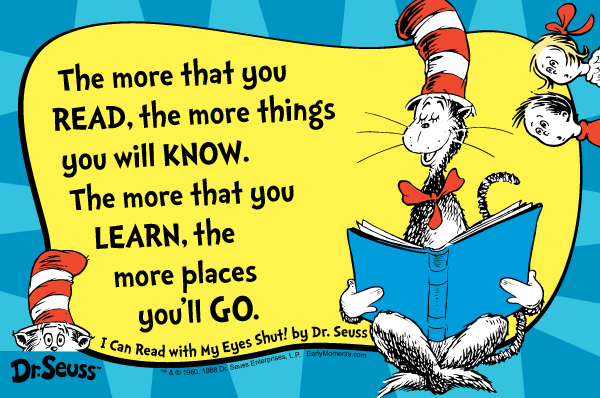 We do not want children to race through their reading books. It is really important that the children understand what they are reading and new vocabulary that they will be exposed to.
Discuss this with your child as they read.

In Key Stage 2, children are rewarded with raffle tickets when they pass a quiz, and have an average reading time of 40 or more minutes each week, evidenced on accelerated reader.
Each week, in assembly, someone receives a reading prize.
Vouchers are given to children when they have read a millions words.
HOMEWORK

As well as reading every night, your child will be given…..

Spellings – Given out and taught on a Monday, tested on a Friday. I ask pupils to show me evidence that they have practiced their spellings on a Thursday, and if they haven’t, they will stay in with me for ten minutes Thursday lunch time. This is to ensure they have had some time practicing, before the test. But I massively encourage pupils to do this regularly at home.
Maths / English – Homework is given out each Wednesday, and due back the following Wednesday. Homework usually links to what we are doing in class, so it is very important for children to do. It is assigned on goggle classroom. 

In Year 6your child is expected to know all of the time tables off by heart. This also includes their associated division facts. Please practise these at home either by chanting, singing songs, playing games or accessing your child’s Times Table Rock Star account. Each child should have their own log-in details – please ask if you do not know your child’s details.
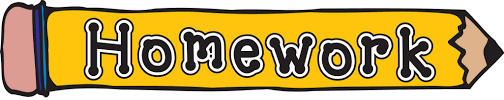 P.E


During the autumn term, our PE lessons will be on Monday and Tuesday.

Your child will come into school wearing their school PE kit on those days. Please see the school website for details on our uniform.

Make sure that all uniform is clearly labelled with your child’s name on it please.
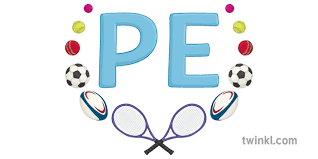 Lessons


Maths and English are taught every day.


As a Catholic school, we teach two and a half hours of RE each week. We follow the Come and See scheme of work.

We have 2 PE lessons per week. 

In addition to this, we also teach a whole host of other foundation subjects.

Please see the yearly curriculum overview for more details – this document (along with lots more information) is available on the class page on the school website. Our website is a useful source of information.
We are working hard to build children’s resilience in school.  We want them to try their best and attempt their work before asking for help.

Children need to know that it is okay to make mistakes and that every mistake is a learning opportunity.

We encourage collaborative learning with ‘partners’ in class.

Children are encouraged to use 4 Before Me:

Brain

Book

Board

Buddy 

BOSS
Working together with you and your child, I know that we will have a great year.


Do you have any questions about routines, expectations or the curriculum in Year 6?